初中英语外研版版八年级下
Module3 Journey to space
Unit1 Has it arrived yet?
WWW.PPT818.COM
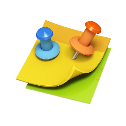 Warm-up
1
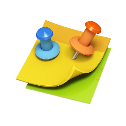 Presentation
2
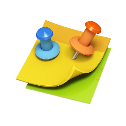 Language Points
3
New words
Presentation
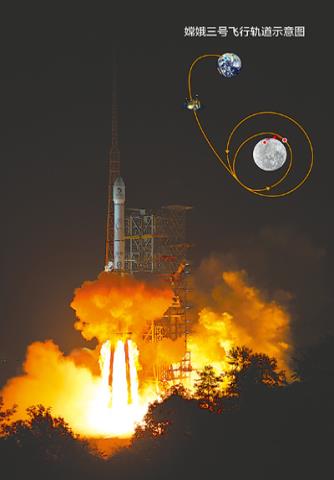 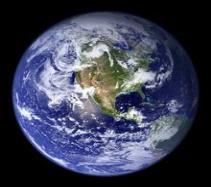 earth  n.地球
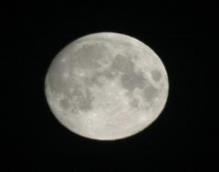 moon  n.
月亮；月球
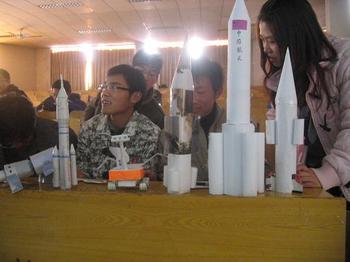 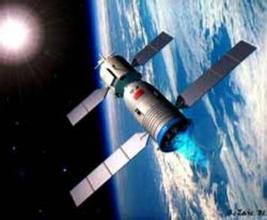 model  n.模型
spaceship  n.
航天器
astronaut   n.宇航员
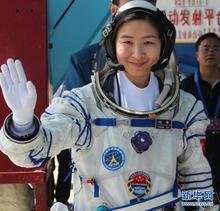 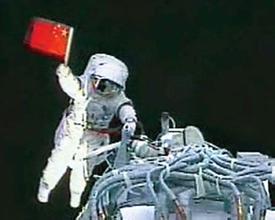 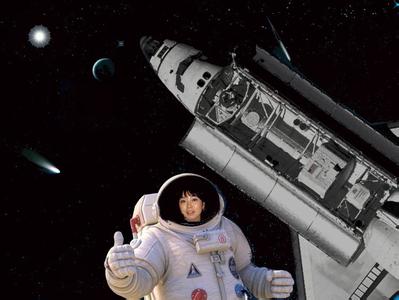 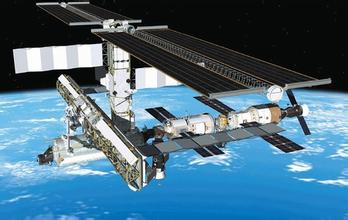 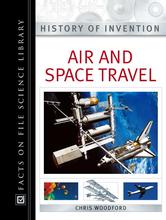 space travel
航天旅行
Listening and vocabulary
1. Listen and number the words as you hear them.
earth             land           message     
moon             news          planet   
reach            scientist
5
1
2
7
3
8
6
4
2. Listen again and complete the notes.
● news about the trip to (1) _________
● journey of (2) _________ months
● has not sent back any (3) _________ yet
● hope to find (4) _______ on Mars
Mars
eight
messages
life
Listen and read
Pay attention to the following sentences.
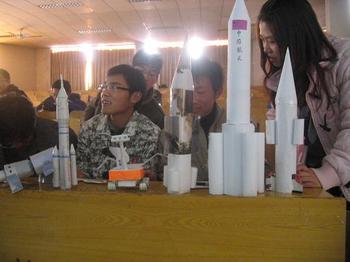 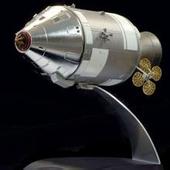 I’ve just made a model spaceship for our school project.
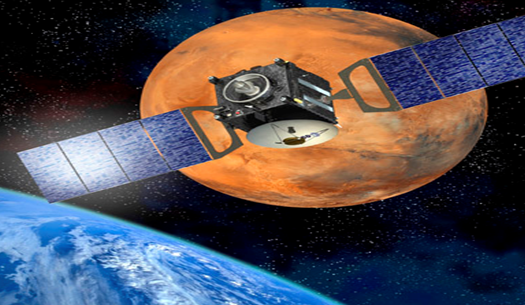 Scientists have sent spaceship to Mars. The journey has taken several months.
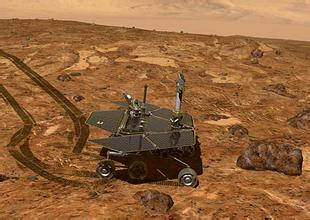 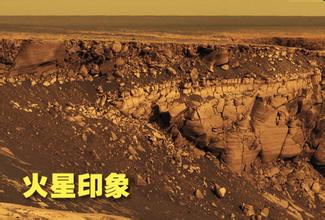 —Are there any astronauts in the  
    spaceship?
—No, there aren’t.
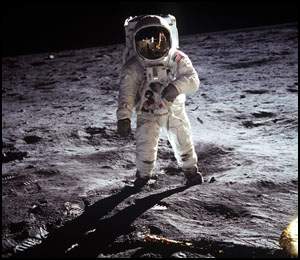 Astronauts have already been to the moon.
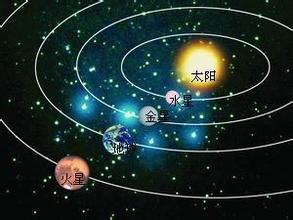 No one has been to Mars yet, because Mars is very far away, much farther than the moon.
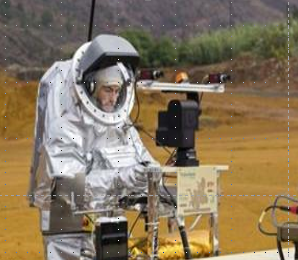 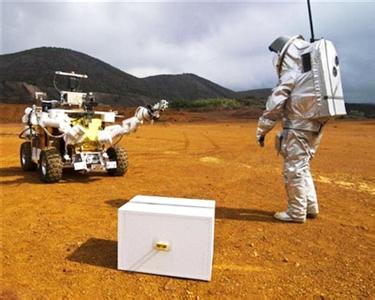 Lots of scientists are working hard in order to send astronauts to Mars one day.
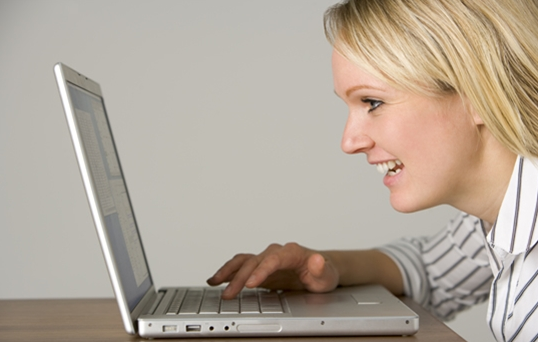 You can go online to search for information.
3. Now answer the questions.
1. What school project have Daming and Tony got?

2. How does Daming feel about the school project?
They have got a project on spaceships.


He’s not sure how to make the model.
3. What news has Tony heard?


4. Has anyone been to Mars? Why?
The spaceship to Mars has reached there.

No one has been to Mars yet, because Mars is very far away, much farther than the moon.
4. Complete the passage with the correct form of the words in the box.
On today’s news, Tony has heard that scientists have (1) ____ a spaceship to Mars and it has (2) _______ on the (3) _____ after a journey of several months from the earth. Scientists have not (4) _________ life on Mars (5) ___. And no astronaut has ever been to Mars because it is very far away.
sent
arrived
planet
yet
discovered
Language points
1. What are you up to? 你在做什么呢？
    up to 表示“正在干，从事着”。常用
    在非正式常合中。
e.g. What’s he up to with all those books on the floor?
       What were you up to yesterday? You didn’t answer my phone.
2. I’ve just made this model of the space station.
    这是我刚做的宇宙空间站的模型。
    just常用在现在完成时的肯定句中，常放在助动词have/has后面。
e.g. We’ve just watched the film.
       我们刚看了电影。
3. I haven’t started it yet. 
    我还没有开始做呢。
    yet表示“还（末）”，常用在现在完 
    成时的否定句中，通常放在句末。
e.g. We haven’t finished our homework 
       yet.
       我们还没有完成作业。
4. Have you heard the latest news? 
    你听说过这个最新消息吗？
    latest adj.最近的；最新的
e.g. The news is all about the latest
       meeting.      这条消息是关于最近的会议的。
5. That’s why it’s on the news.
    这就是它为什么出现在新闻报导的原因。
    That’s why…  这就是为什么……
e.g. That’s why they didn’t like the music.
       这就是为什么他们不喜欢这个音乐。
on  prep.  在(播放)中；关于……
e.g. What’s on the TV?
      电视正在播放什么节目？
6. So have they discovered life on Mars?
    所以他们在火星上发现生命了吗？
    discover   v.  发现；找到
e.g. The fact is that he did not discover it.
       事实是他没有发现它。
7. Astronauts have already been to the 
    moon.  宇航员已经去过月球了。
    already表示“已经”，常放在have/ has之后，通常用于肯定句中。
e.g. Jack has already finished his homework.
have/ has been to表示曾经去过某地，但现
在已经回到他的生活所在地。
e.g. They’ve already been to Suzhou twice.
       他们已经去过苏州两次了。
just/already/yet用法小结
just  “刚刚”；
already  “已经”，一般置于have/has之
               后，两者都用于肯定句；
yet 用在否定句和疑问句，表示“还未”。
have been to 表示“去过某地”，但现在已
                      经回来了； 
have gone to 表示“去了某地”，现在不在
                      这里（说话人所在地）。
Pronunciation and speaking
5. Listen and underline the words the 
    speaker stresses.
1. I’ve just made a model spaceship for our 
    school project.
2. I haven’t started yet because I’m not 
    sure how to make it.
3. Has it arrived yet?
4. Astronauts have already been to the moon.
Now listen again and repeat.
Make lists of what we have and have not done in space travel.
We have
_________________________________
_________________________________
_________________________________
_________________________________
A dog has travelled in space. 
Men have travelled to the moon. 
Spaceships have taken photographs on Mars.
We have not… 
_________________________________
_________________________________
_________________________________
We have not built houses in space. 
Astronauts have not been to Mercury. 
Scientists have not visited Venus.
Work in pairs.
7. Talk about space travel with the 
    lists in Activity 6.
    —Have we sent a spaceship to Mars?
    —Yes, we have. But…
Exercise
1. —Where’s Ben? 
    —He______ to the teachers’ office.  
        He’ll be back soon. 
    A. go                  B. has gone    
    C. has been
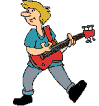 2. —Will you please go to see the  
        movie Guanyinshan with me? 
    —No, I won’t. I ______ it already. 
    A. saw             B. have seen    
    C. see              D. will see
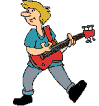 3. She isn’t at the cinema now because she _________ the library.  
    A. has been to      B. have been to   
    C. have gone to    D. has gone to
4. —Jim isn’t in the classroom. Where  
        is he?
    —He _______ to the teacher’s office. 
   A. will go                 B.  has gone    
   C. had gone             D. is going
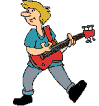 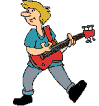 5. —I’d like you to tell me something   
        about Shen Nongjia.
    —I’m sorry, but neither Jack nor 
        I ____ there.  
    A. have been 	   B. has been	 
    C. have gone	   D. has gone
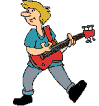 Complete the sentences.
1. 我们已经到达上海。
    We __________________ Shanghai.
2. 他刚刚做完这个模型。
    He ____________ this model.
3. 这个女孩在干什么？
    What ___ this girl ______?
have already reached
has just made
is                  up to
4. —你曾经去过香港吗？   —是的。
    —_____ you ___________ Hong Kong?
    —Yes, I _____.
5. 他们听说过这个最近的新闻吗？
    Have they ___________________?
Have         ever been to
have
heard this latest news